unbillable-hrs.com
Better marketing for your firm.
in this template: stakeholder management stuff (yay!)
This template is brought to you by:
unbillable hours – the podcast
(where Ash and Flo riff about better professional services marketing)

It is, more specifically, par of the show notes to our S1E2, “Stakeholder Management.” Get it here, for example: https://www.youtube.com/watch?v=ikiuLW0ZVaM*



*or listen to it on Apple Podcast, Amazon Music, Google Podcasts, Spotify, or Stitcher!
Stakeholder insights list:
Stakeholder map (2x2 version, simplified)
A) Consider where feasible
(brief, update, and consult)
B) Manage super-thoroughly(brief, update, consult, and collaborate)
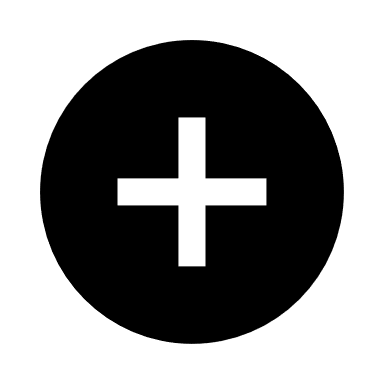 Partner 1
Corp. Comms
SME #1
SME #2
Creative
Stakeholder influence
(brief)
D) Minimal effort – brief once
(brief and update)
C) Keep happy – update often
Finance
Legal
Camp. Mgmt.
Partner 2
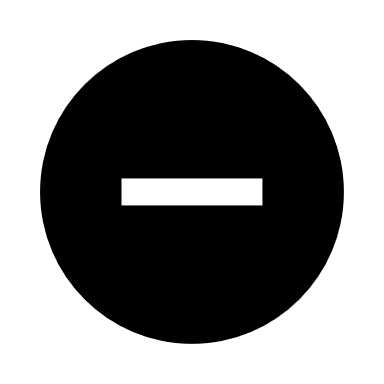 Stakeholder interest (in your effort)
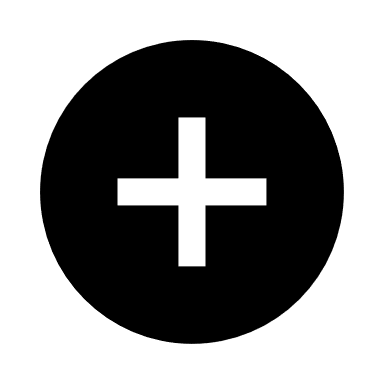 Stakeholder “comms plan” (3x3 version, simplified)
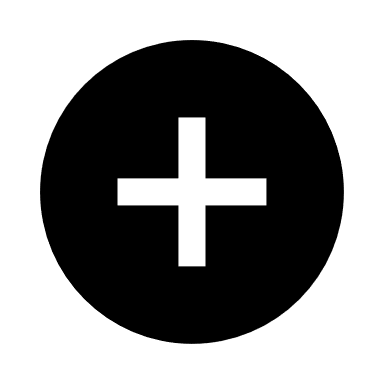 Partner 1
SME #1
Corp. Comms
high
Stakeholder attitude (towards your effort)

Positive
Neutral
Negative
Creative
Partner 2
Legal
Stakeholder influence
medium
Camp. Mgmt.
SME #2
Finance
low
low
medium
high
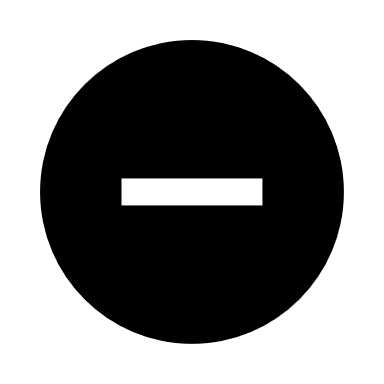 Stakeholder interest
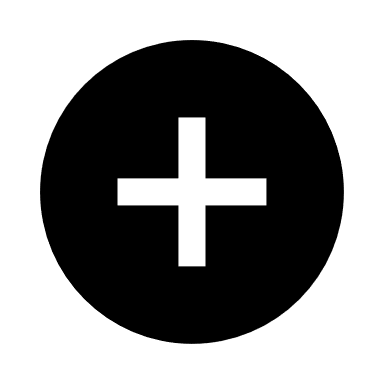 Stakeholder “comms plan” (Simplified)
How to engage / inform each group? Here are some ideas:
“A)” or “Consult”
Send “heads-up” e-mail w. brief, brief through existing calls
Share drafts as fyi (or with specific questions)
Alert 2-4 weeks before they’re expected to contribute
Send launch note
“D)” or “inform”
Send “heads-up” e-mail w. brief, brief through existing calls
Send launch note
“B)” or “collaborate”
Invite to briefing call
Invite to steerco
Update-email every Friday
Steerco-meeting once a month
Interview for inputs
Share drafts for reviews
Update on how review notes were used
Co-host “Project open door” Q&A session
Incl. in pre-launch comms
Invite to launch briefing call
Involve in launch comms
“C)” or “Involve”
Invite to briefing call
Invite to steerco
Update-email every Friday
Steerco-meeting once a month
Invite to email-in suggestions
Share drafts for feedback
Update on how feedback was used
Invite to “Project open door” Q&A session
Incl. in pre-launch comms
Invite to launch briefing call
unbillable-hrs.com